7 октября – день коллективных действий за достойный труд
МАДОУ №5
С. Щелкун
Наши мероприятия
Профсоюзное собрание


Акция «Рисуем труд»
Профсоюзное собрание
1. За что борются профсоюзы.
            2. Наша заработная плата: вопросы и         ответы; предложения.
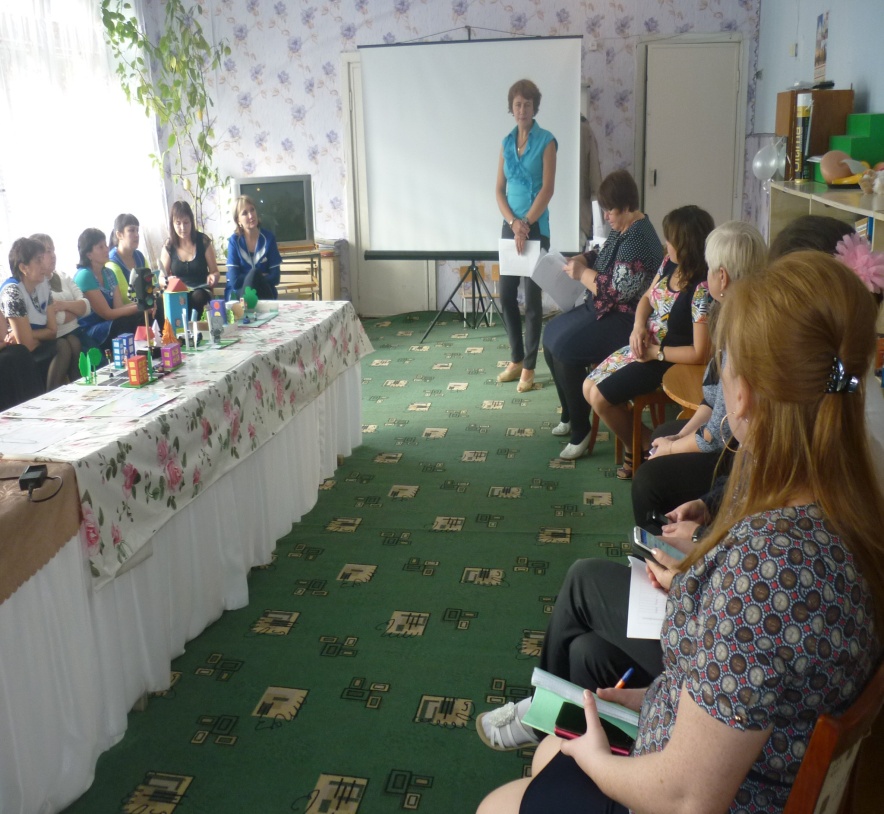 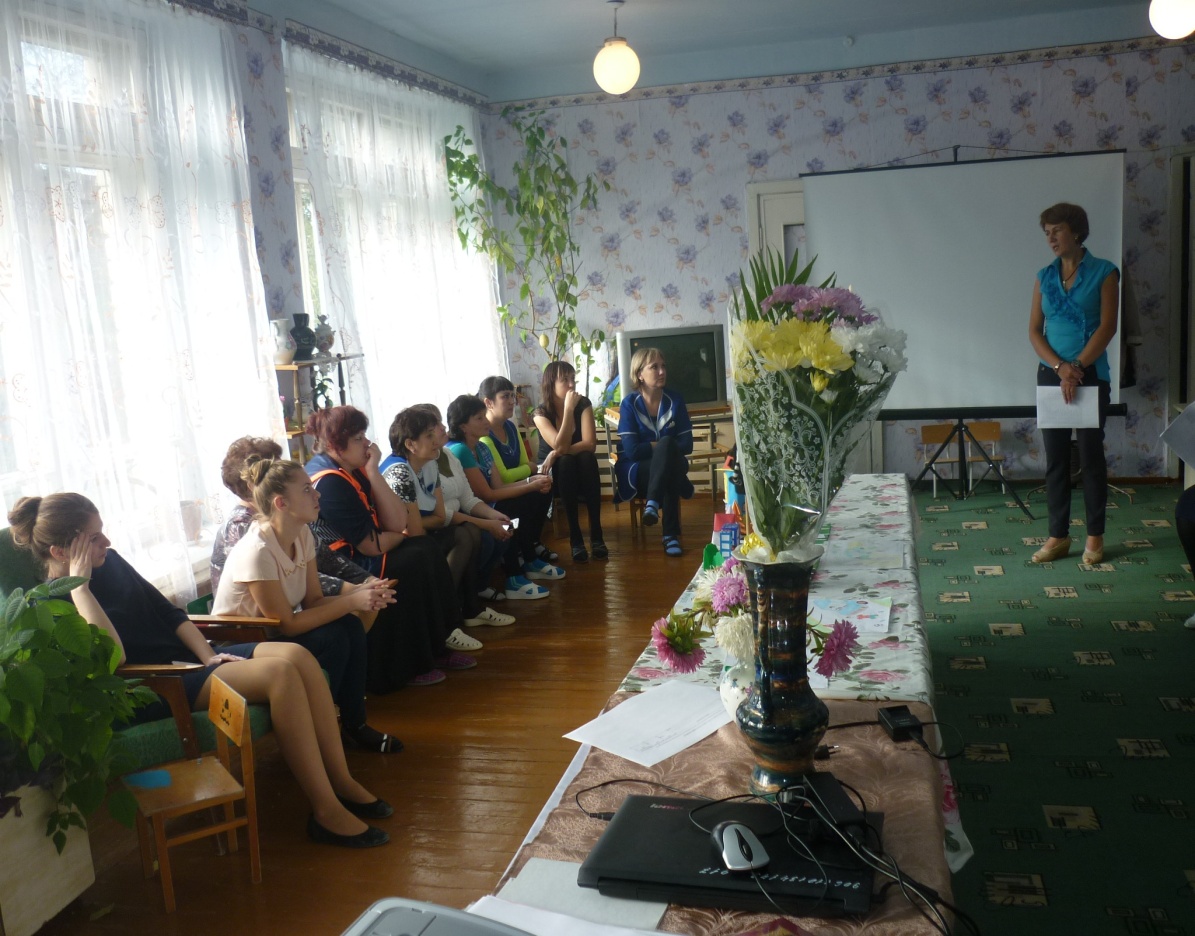 Акция «Рисуем труд»
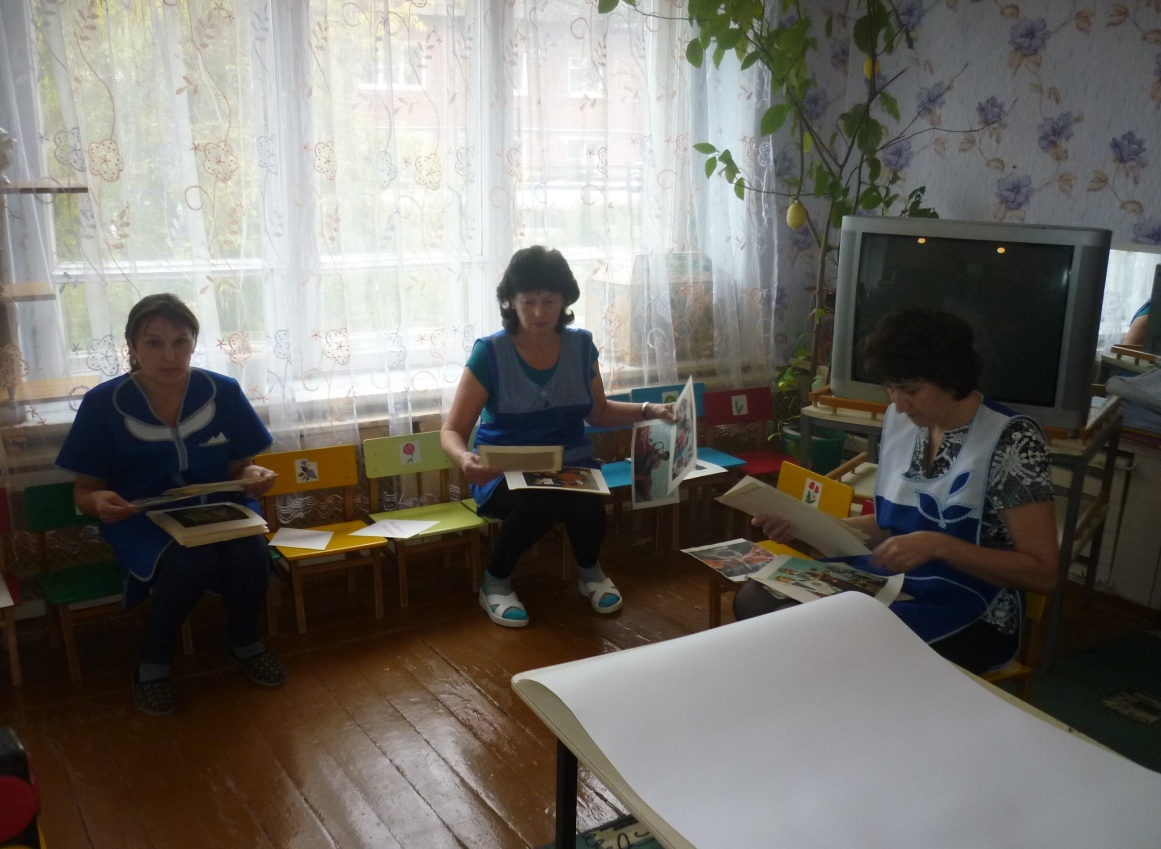 Работа разделилась на несколько этапов
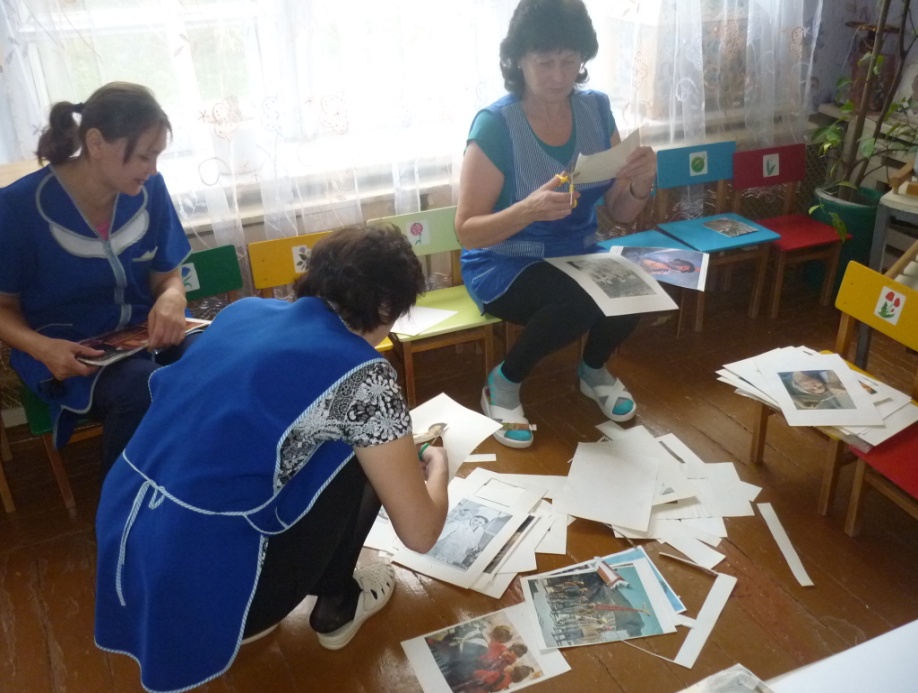 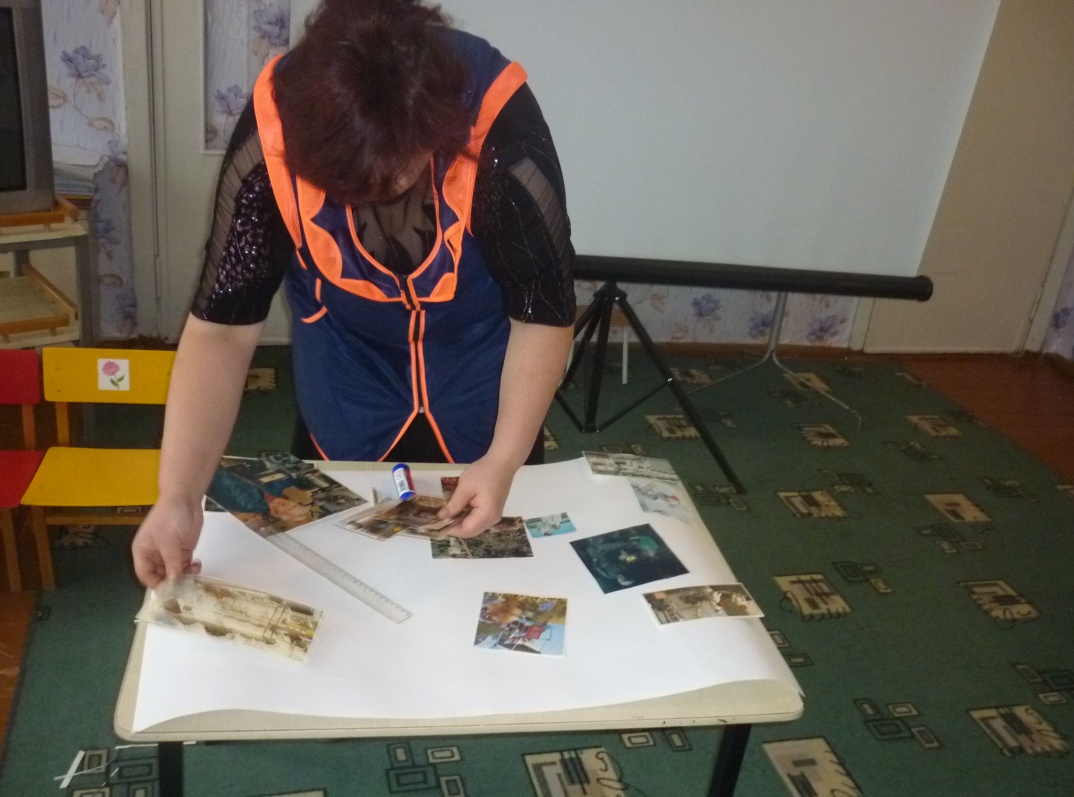 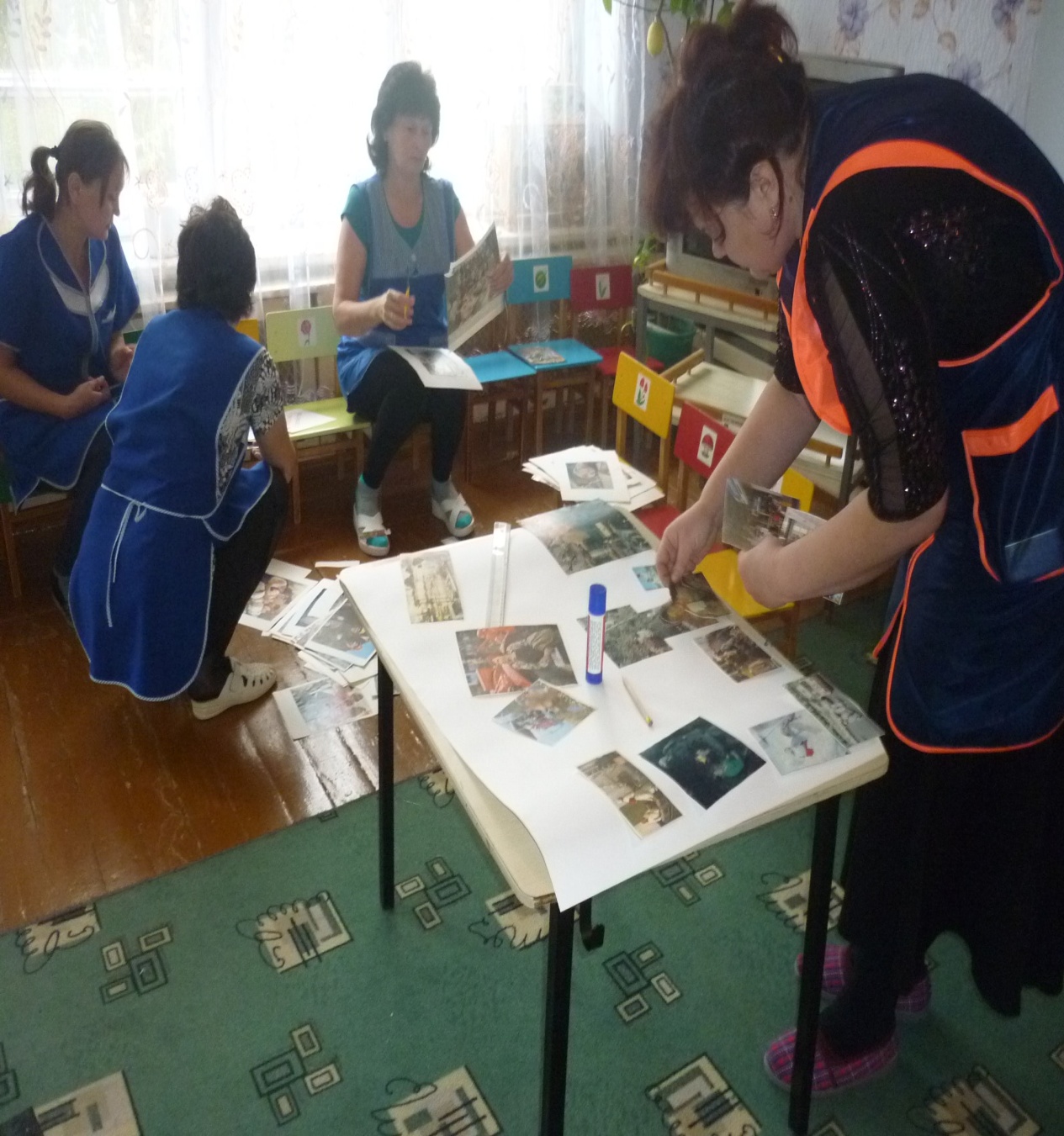 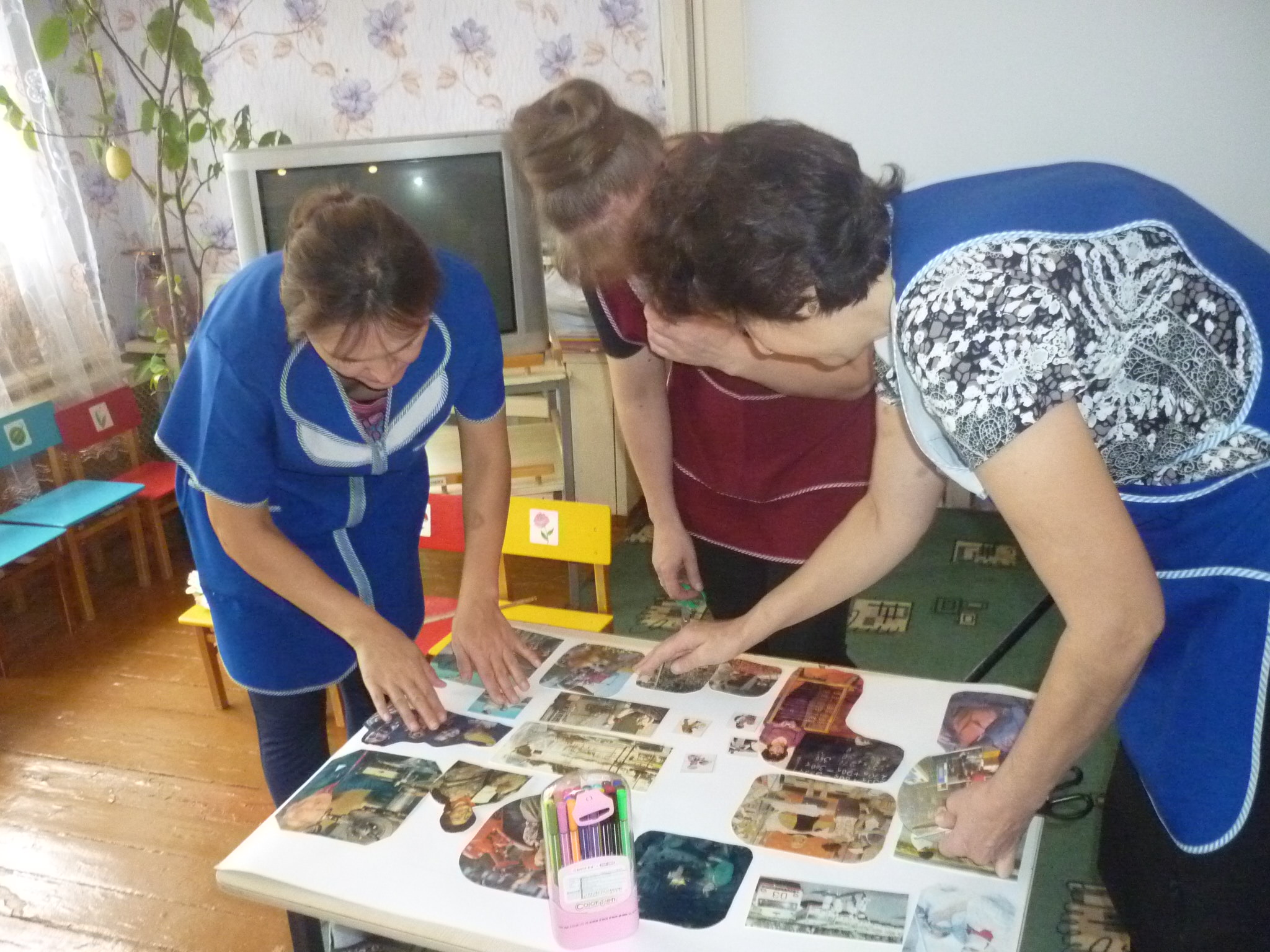 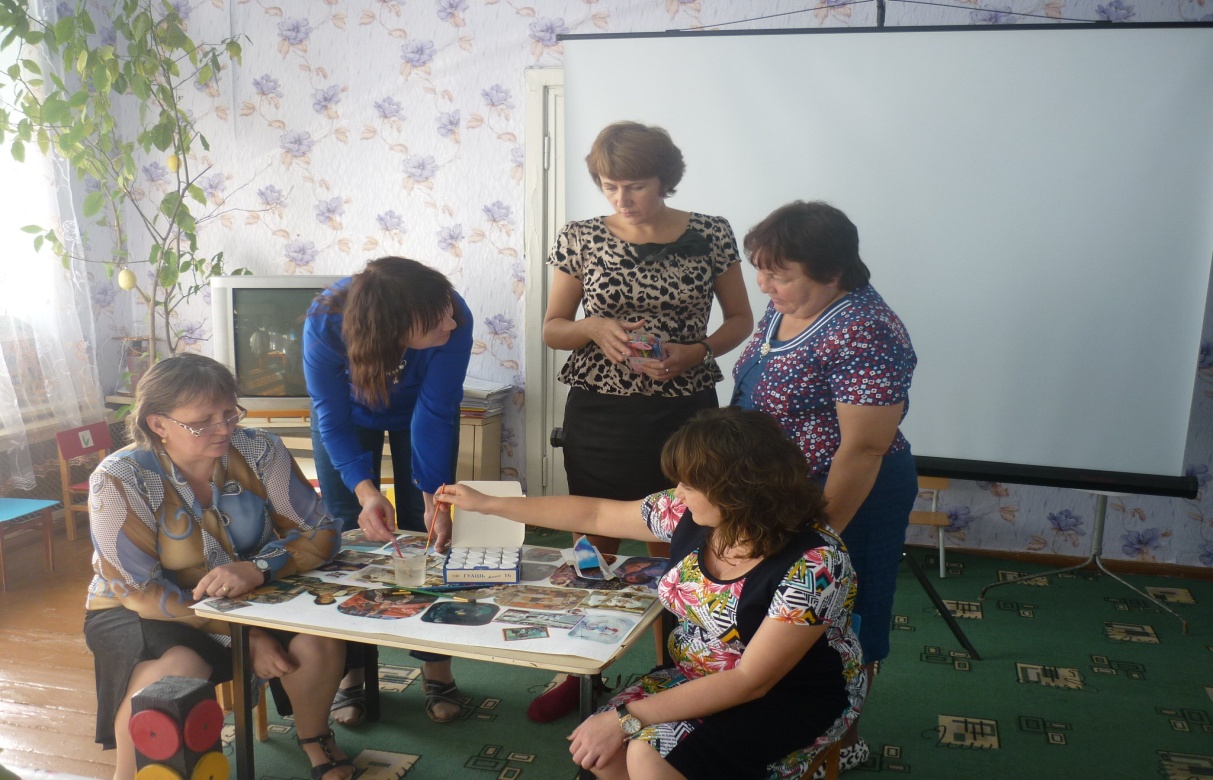 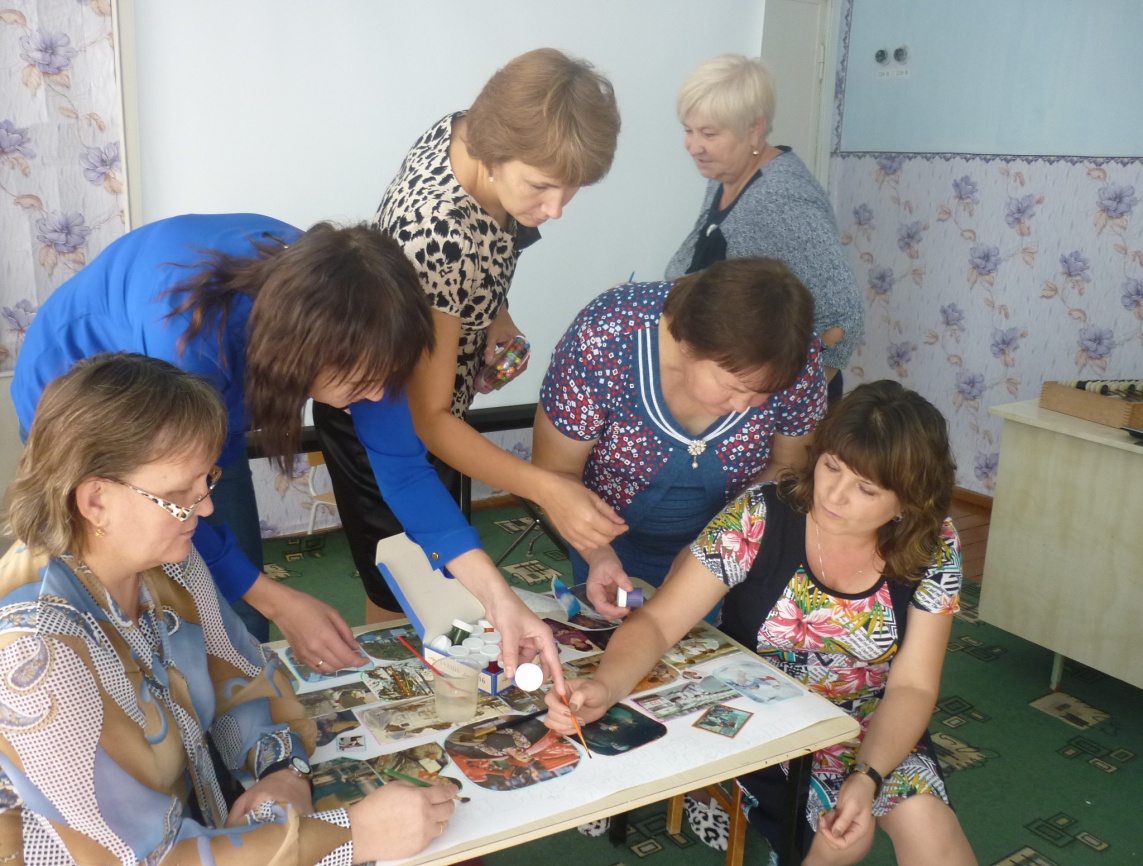 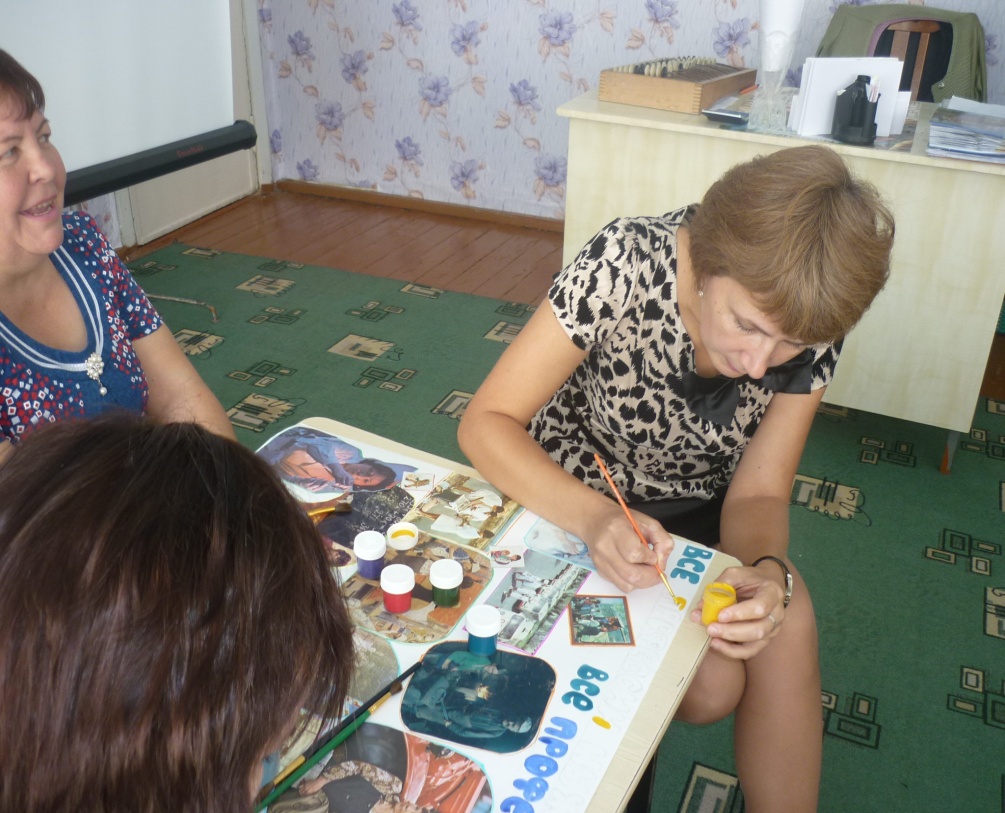 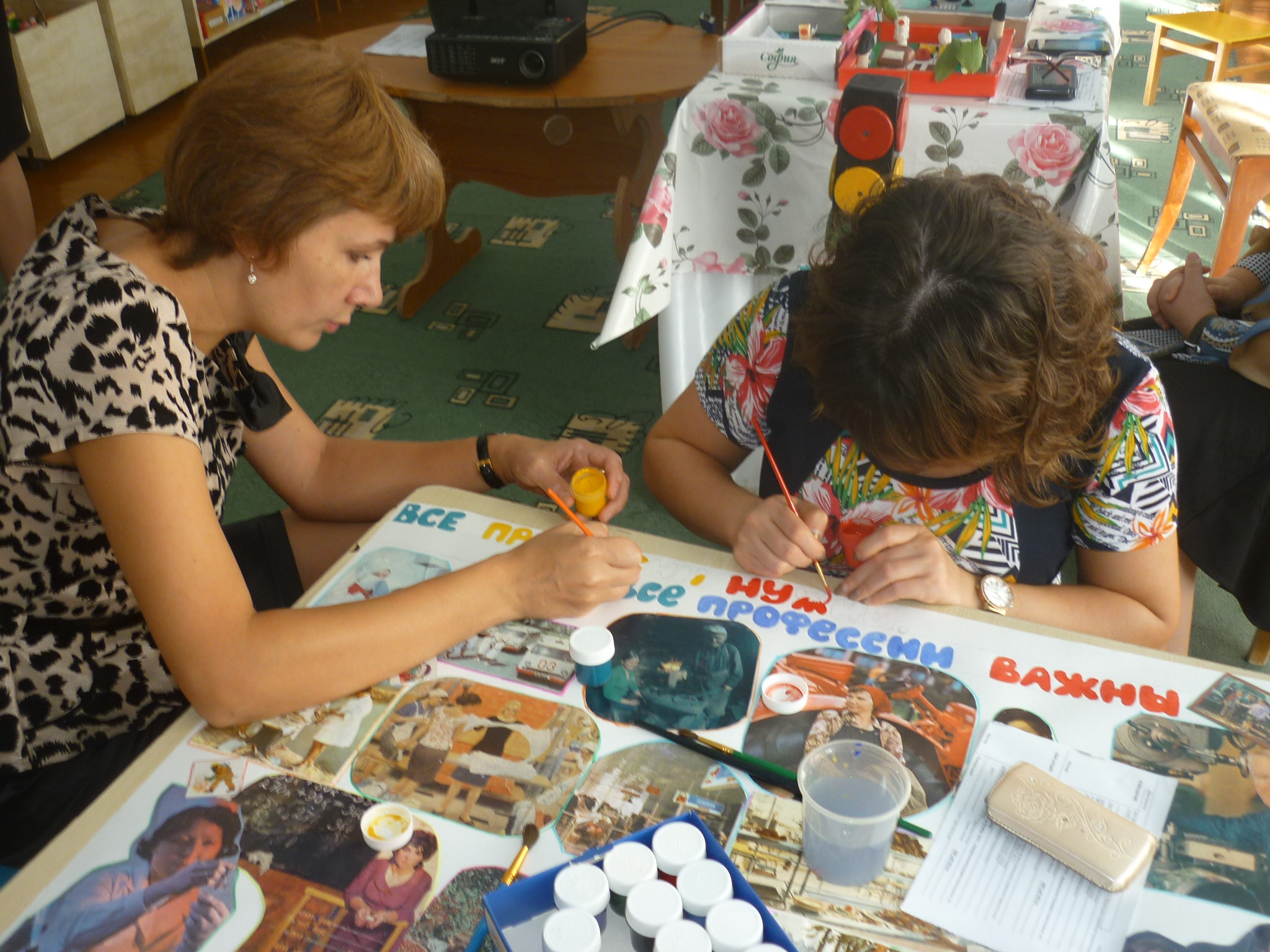 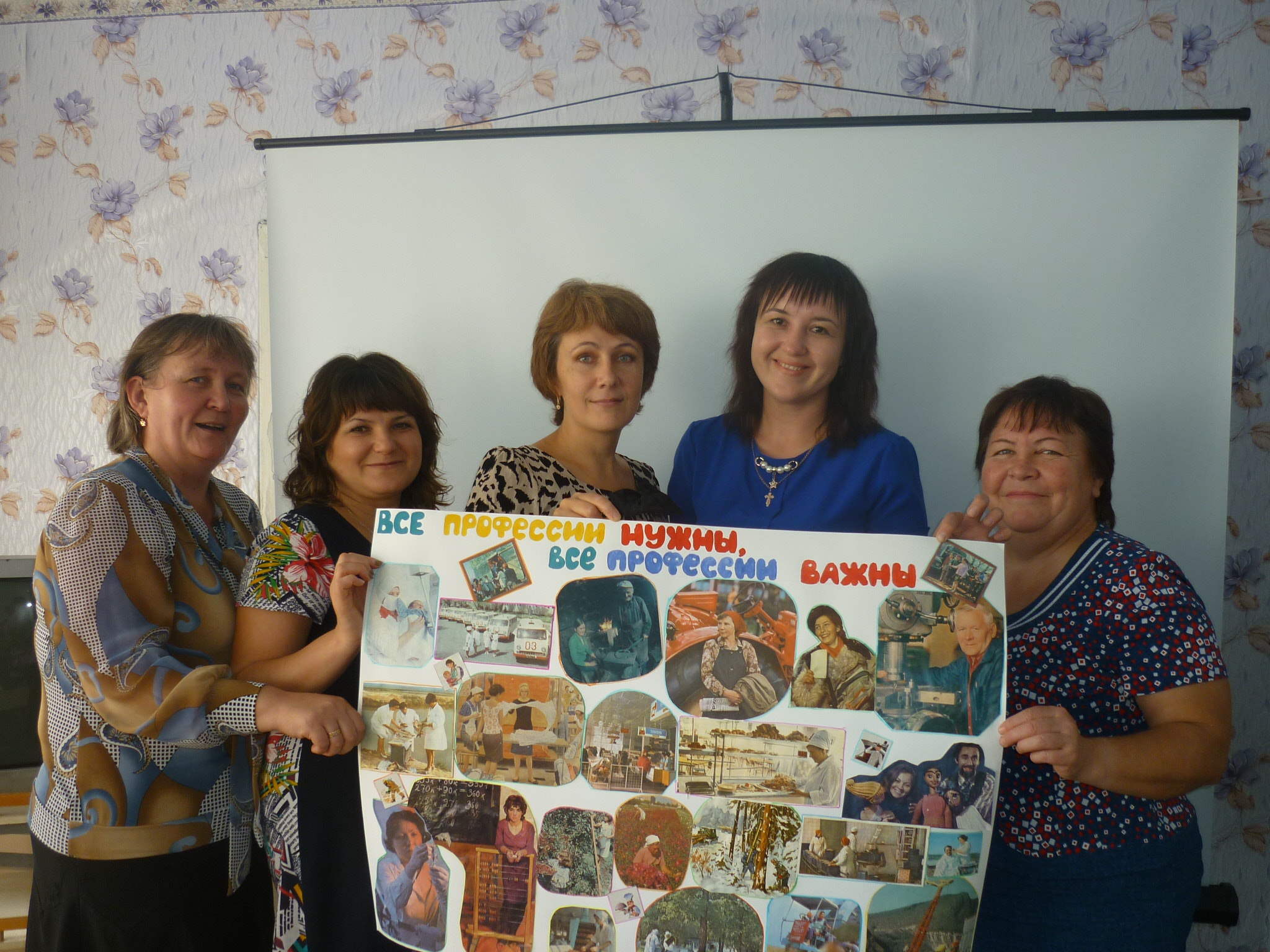 Итог нашей дружной деятельности
(жаль не все любят себя на фото)